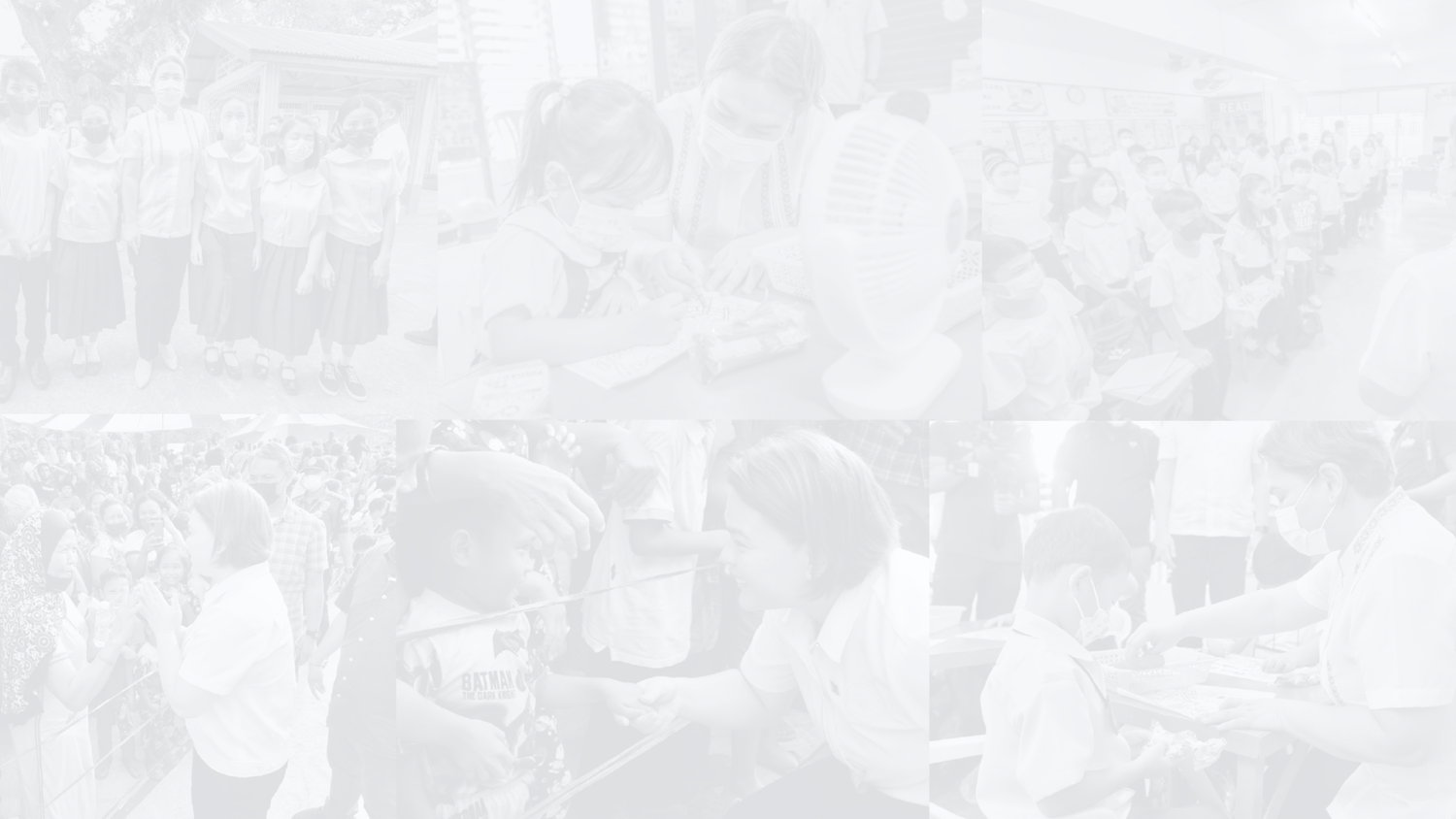 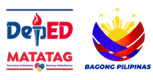 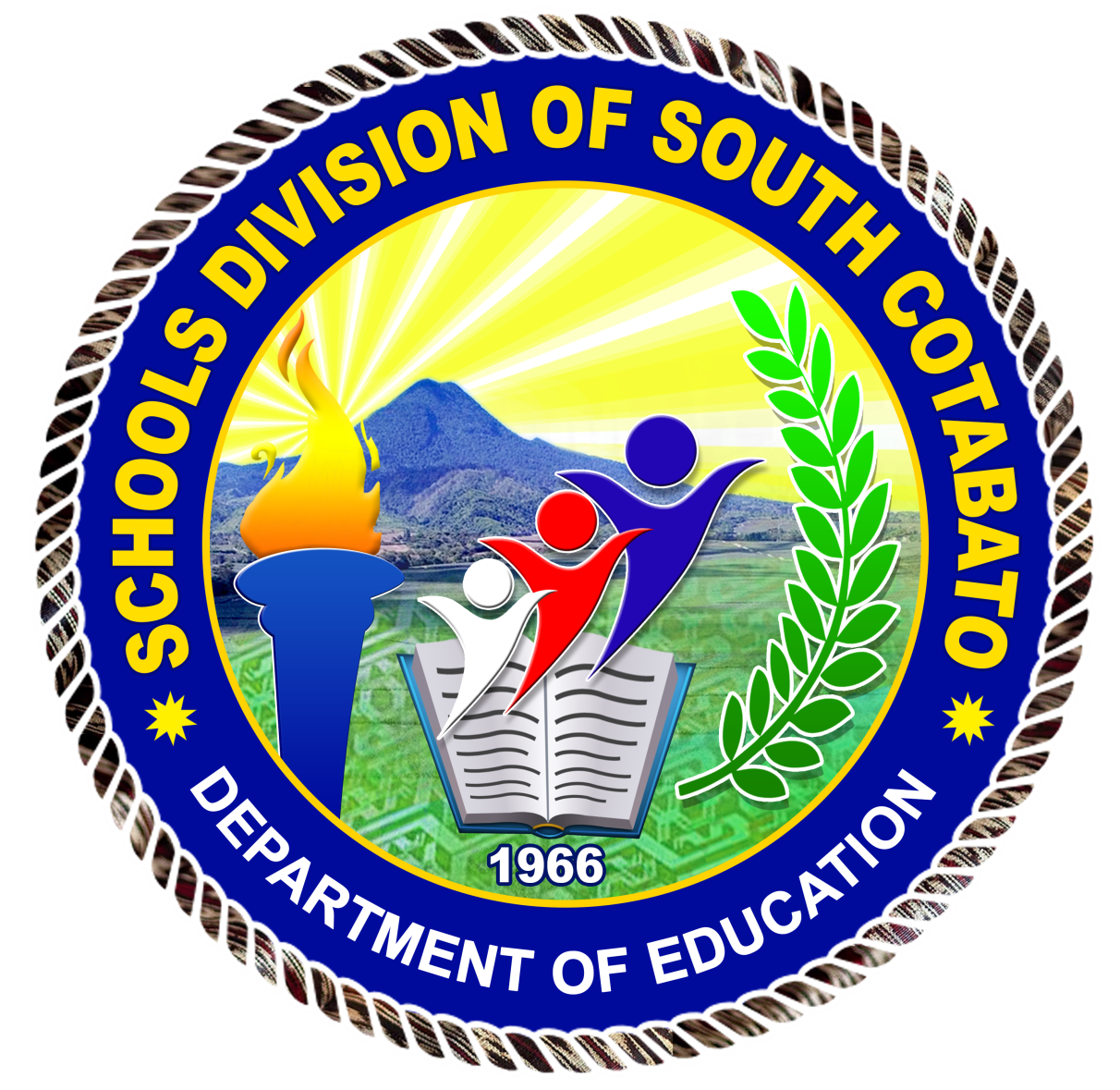 ACTIVITY TITLE
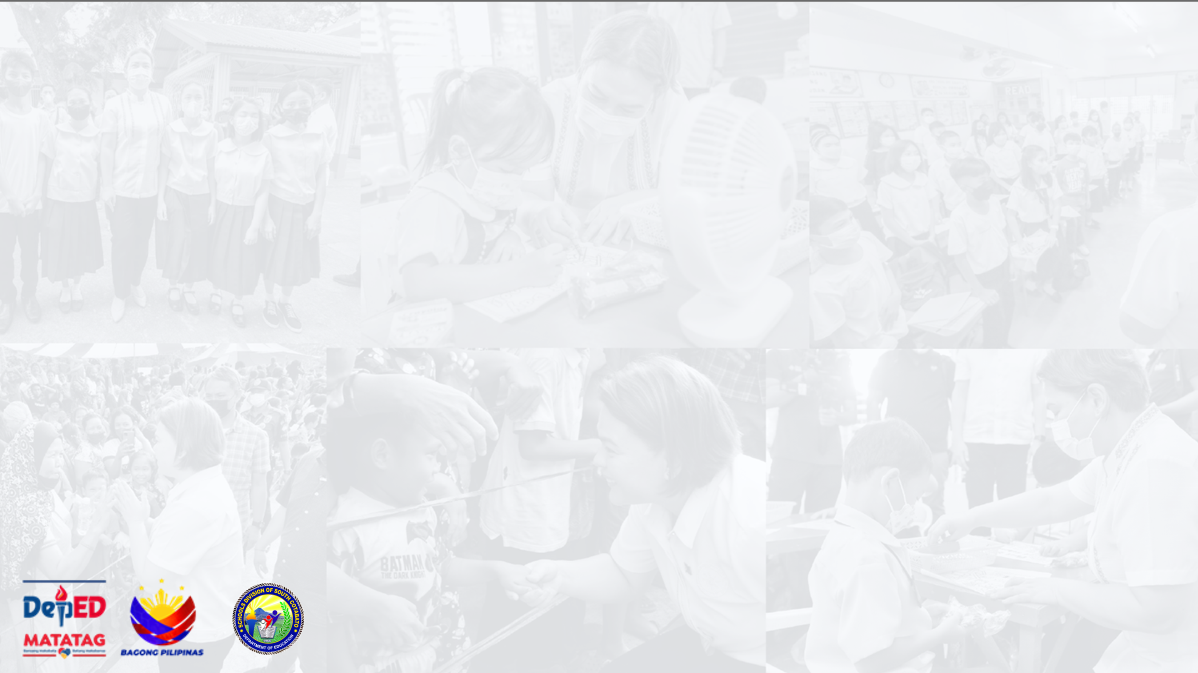 PRESENTATION TITLE
Presenter/Discussant:

NAME
Position/Designation
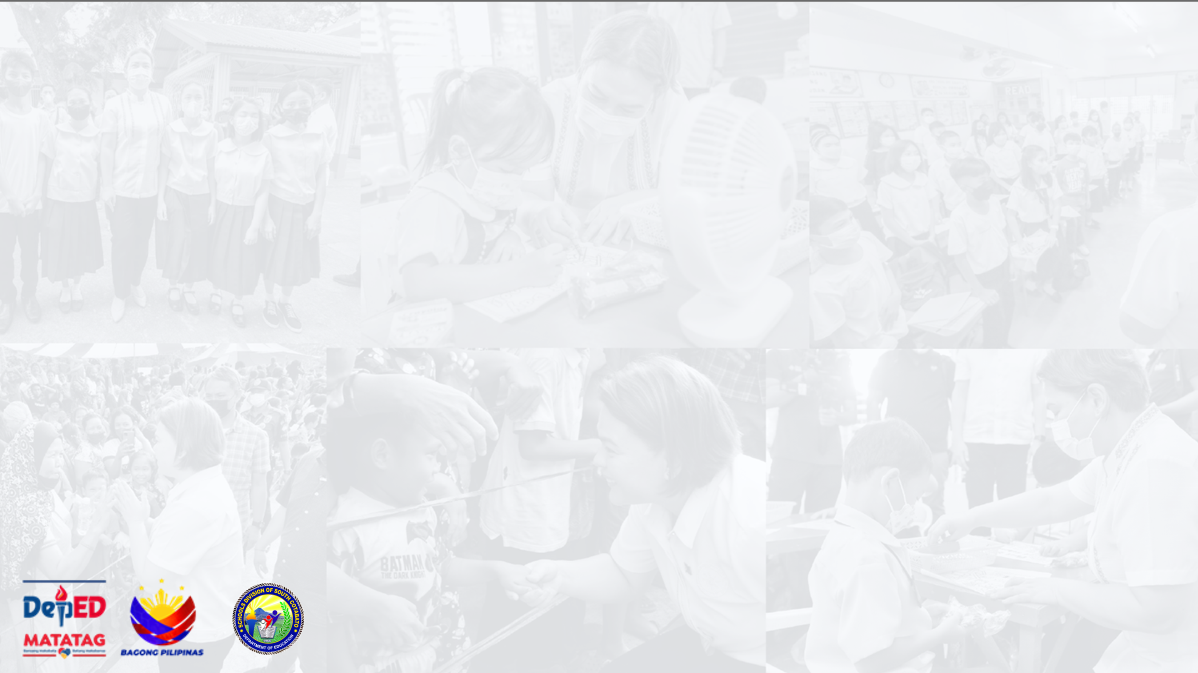 SECTION SLIDE
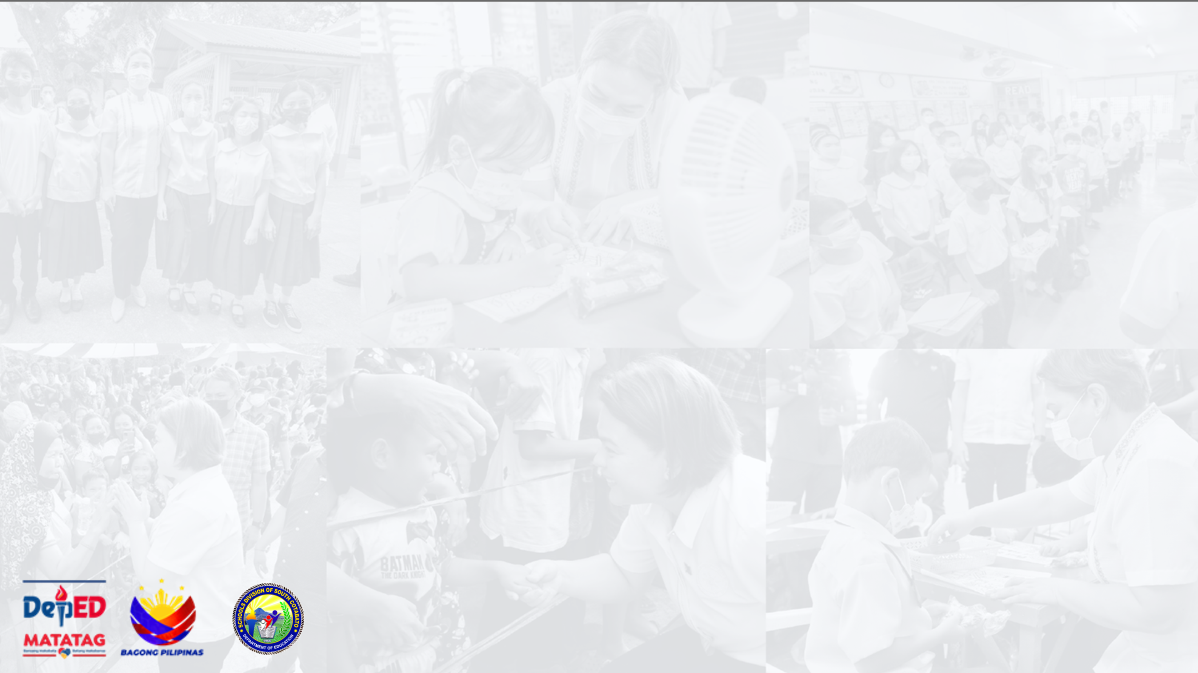 SUBSECTION
LOREM IPSUM
Lorem ipsum dolor sit amet, consectetur adipiscing elit, sed do eiusmod tempor incididunt
Lorem ipsum dolor sit amet, consectetur adipiscing elit,
Lorem ipsum dolor sit amet, consectetur adipiscing elit, sed
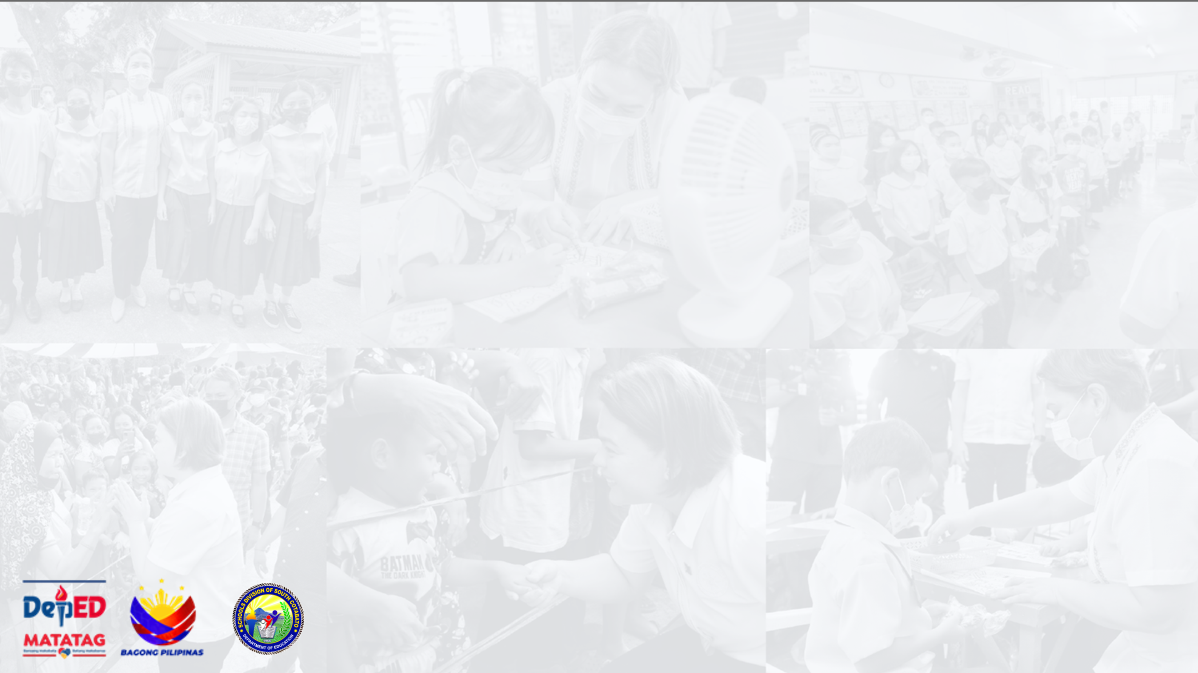 SUBSECTION
Lorem ipsum dolor sit amet, consectetur adipiscing elit, sed do eiusmod tempor incididunt
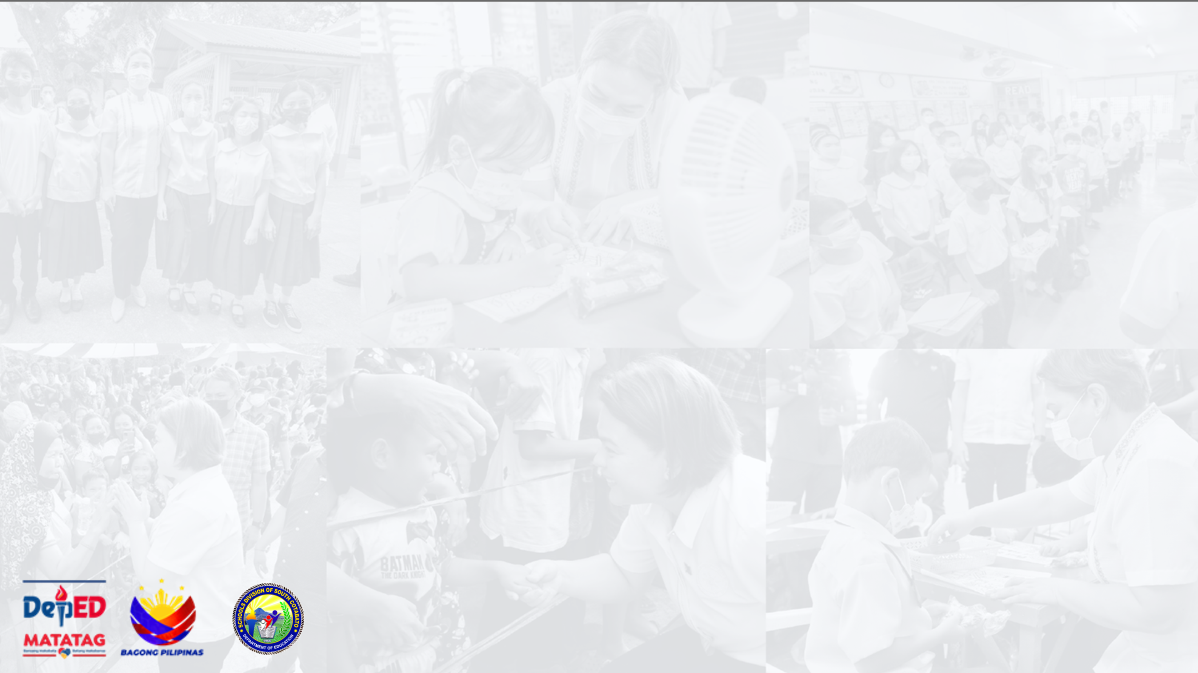 THANK YOU
WITH A       !
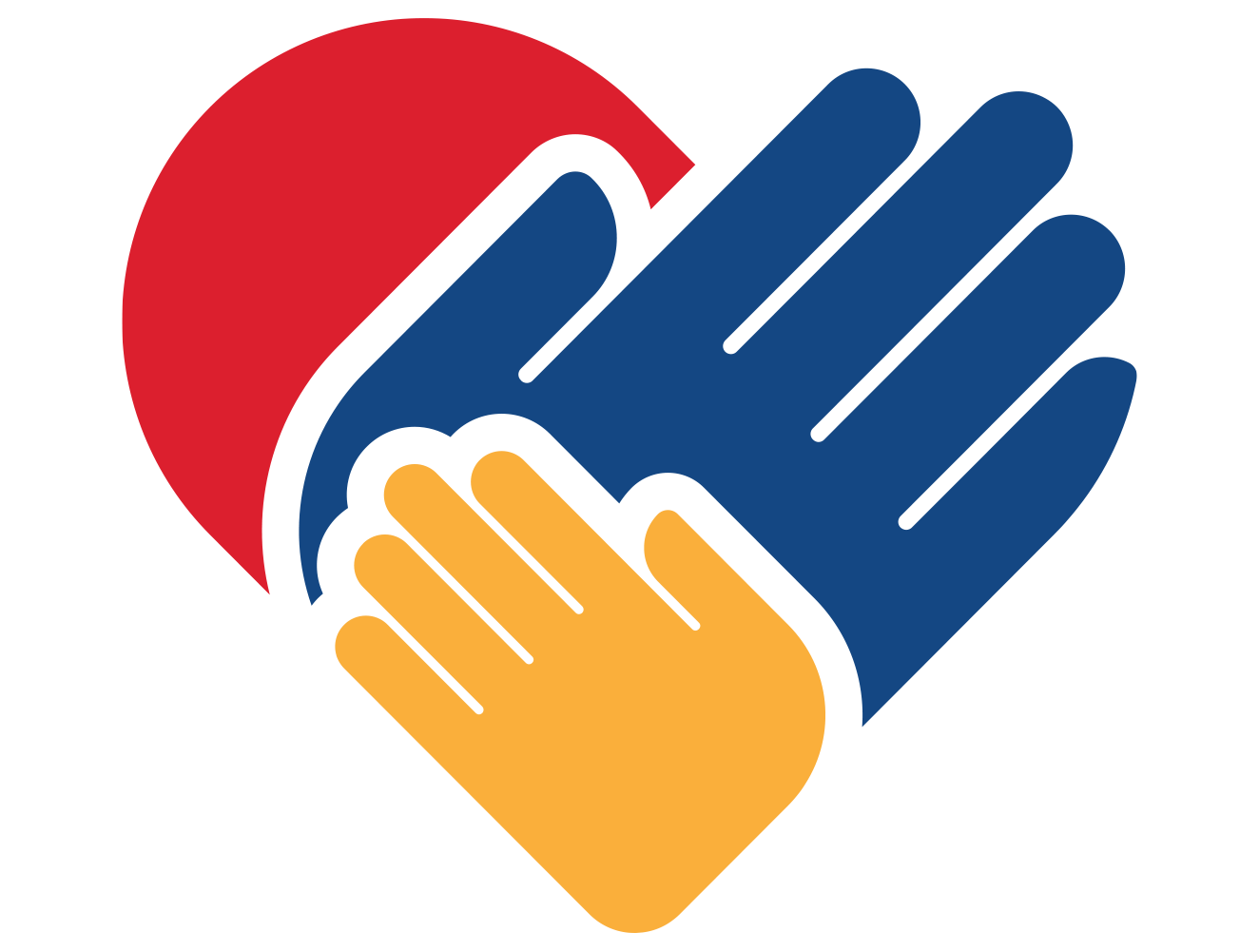